RememberYour Leaders*ImitateTheir Faith
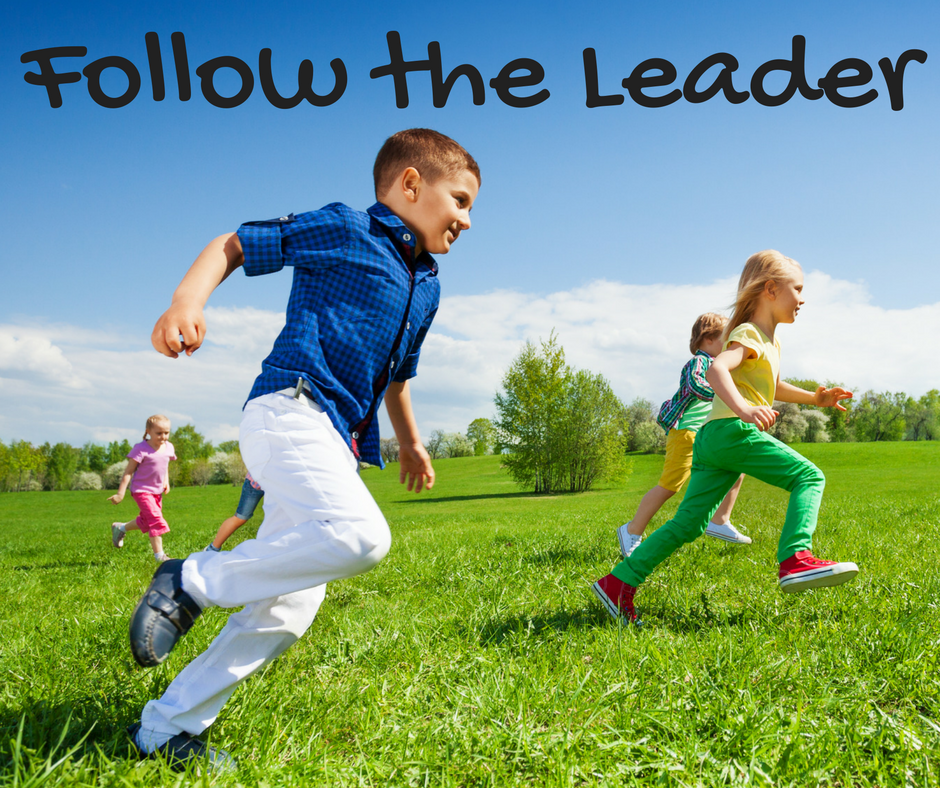 A Study Of
Hebrews 13:1-8
1 Let brotherly love continue.

 2 Do not forget to entertain strangers, for by so doing some have unwittingly entertained angels.

 3 Remember the prisoners as if chained with them--those who are mistreated--since you yourselves are in the body also.
TheText:  Hebrews 13:1-8
4 Marriage is honorable among all, and the bed undefiled; but fornicators and adulterers God will judge.

 5 Let your conduct be without covetousness; be content with such things as you have. For He Himself has said, "I will never leave you nor forsake you.“

 6 So we may boldly say: "The LORD is my helper; I will not fear. What can man do to me?"
TheText:  Hebrews 13:1-8
7 Remember those who rule over you, who have spoken the word of God to you, whose faith follow, considering the outcome of their conduct.

 8 Jesus Christ is the same yesterday, today, and forever.
TheText:  Hebrews 13:1-8
Judaism
MosesAaron (HP)Levites (P)Angels (M)Law (OT)Anim. SacrificesDaily OfferingsSabbath (rest)Tabernacle (temp)
Christianity
ChristOrder of Mel.Holy PriesthoodThe SonGospel (NT)Lamb of GodEternal OfferingHeavenBody of Christ
The Context:  Who Are You Going To Follow?
Judaism
Buyers remorse
Christianity
Stay the course
The Climax:  The Decision
Judaism
Shakable
Christianity
Unshakable
The Conclusion:  WhichKingdom?
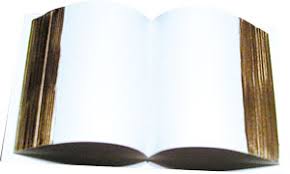 Hebrews 12
 28 Therefore, since we are receiving a kingdom which cannot be shaken, let us have grace, by which we may serve God acceptably with reverence and godly fear.
 29 For our God is a consuming fire.
Brotherly Love
John 13:35I John 4:20-21Galatians 3:26-29
Kingdom I.D.  Six Things
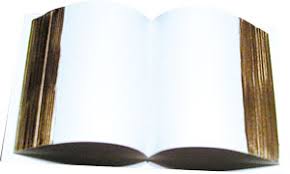 Hebrews 13
 1 Let brotherly love continue.
Hospitality to Strangers
Genesis 18:1-15Matthew 25:40
Kingdom I.D.  Six Things
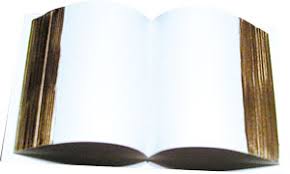 Hebrews 13
 2 Do not forget to entertain strangers, for by so doing some have unwittingly entertained angels.
Compassion to Persecuted
Romans 12:14-15
Kingdom I.D.  Six Things
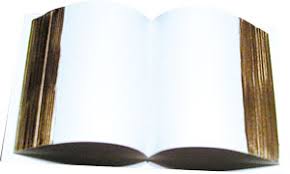 Hebrews 13
 3 Remember the prisoners as if chained with them -- those who are mistreated -- since you yourselves are in the body also.
Marriage Honored
I Corinthians 7Ephesians 5:22-33
Kingdom I.D.  Six Things
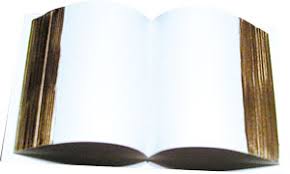 Hebrews 13
 4 Marriage is honorable among all, and the bed undefiled; but fornicators and adulterers God will judge.
Be Content
I Timothy 6:6-10Philippians 4:11-13
Kingdom I.D.  Six Things
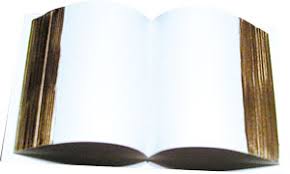 Hebrews 13
 5 Let your conduct be without covetousness; be content with such things as you have. For He Himself has said, "I will never leave you nor forsake you.“
 6 So we may boldly say: "The LORD is my helper; I will not fear. What can man do to me?"
Follow Right Leaders
Kingdom I.D.  Six Things
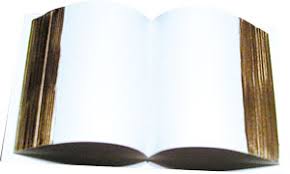 Hebrews 13
 7 Remember those who rule over you, who have spoken the word of God to you, whose faith follow, considering the outcome of their conduct.

NKJV
Follow Right Leaders
Kingdom I.D.  Six Things
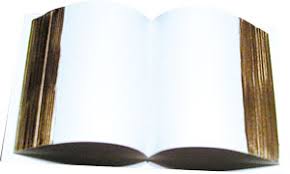 Hebrews 13
Remember those who led you,  who spoke the word of God to you, and considering the result of their conduct, imitate their faith.

NASB
Follow Right Leaders
Kingdom I.D.  Six Things
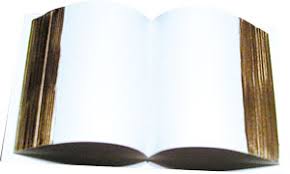 Hebrews 13
Remember your leaders who have spoken God’s word to you.  As you carefully observe the outcome of their lives, imitate their faith.

HCSB
Follow Right Leaders
Kingdom I.D.  Six Things
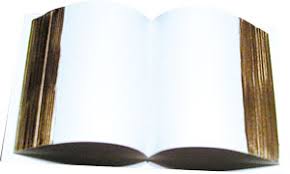 Hebrews 13
Remember your former leaders –  it was they who brought you God’s message.  Bear in mind how they ended their lives, and imitate their faith.”

Weymouth N.T.
Follow Right Leaders
Ephesians 2:19-20
Kingdom I.D.  Six Things
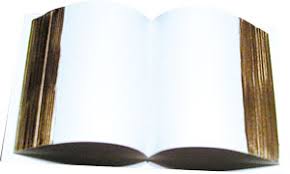 Ephesians 2
 19 Now, therefore, you are no longer strangers and foreigners, but fellow citizens with the saints and members of the household of God,
  20 having been built on the foundation of the apostles and prophets, Jesus Christ Himself being the chief cornerstone.
Follow Right Leaders
Ephesians 4:11-12
Kingdom I.D.  Six Things
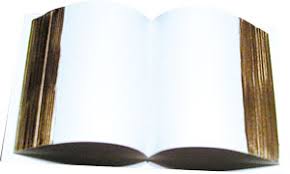 Ephesians 4
 11 And He Himself gave some to be apostles, some prophets, some evangelists, and some pastors and teachers,
 12 for the equipping of the saints for the work of ministry, for the edifying of the body of Christ
Imitate Leader’s Martyrs Faith
The Apostles
Kingdom I.D.  Six Things
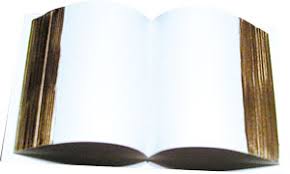 Acts 12:2
Then he killed James the brother of John with the sword.

John 21:19
This He spoke, signifying by what death he (Peter) would glorify God.

2 Timothy 4:6
For I am already being poured out as a drink offering, and the time of my departure is at hand.
Imitate Their Faith !
Mimic – Copy – Reproduce – Emulate
Duplicate – Replicate - Impersonate
Kingdom I.D.  Six Things
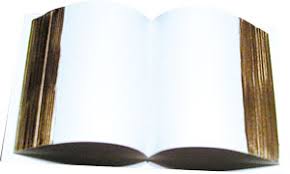 Hebrews 10:32-39
32  But recall the former days in which, after you were illuminated, you endured a great struggle with sufferings…
34  … knowing that you have a better and an enduring possession for yourselves in heaven.
Imitate Their Faith !
Mimic – Copy – Reproduce – Emulate
Duplicate – Replicate - Impersonate
Kingdom I.D.  Six Things
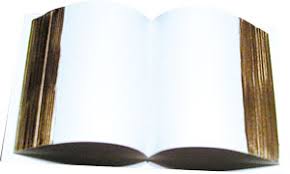 Hebrews 10:32-39
35  Therefore, do not cast away your confidence, which has great reward.  36  For you have need of endurance…38  Now the just shall live by faith;  but if anyone draws back, My soul has no pleasure in him.
39  But we are not of those who draw back to perdition, but of those who believe to the saving of the soul.
Imitate Their Faith !
Mimic – Copy – Reproduce – Emulate
Duplicate – Replicate - Impersonate
Kingdom I.D.  Six Things
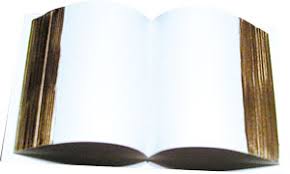 Hebrews 6:11-12
11 And we desire that each one of you show the same diligence to the full assurance of hope until the end, 12 that you do not become sluggish, but imitate those who faith and patience inherit the promises.
Imitate Their Faith !
Mimic – Copy – Reproduce – Emulate
Duplicate – Replicate - Impersonate
FollowTheLeader
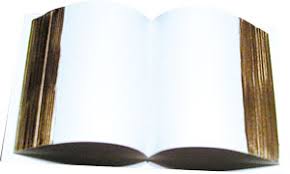 I Peter 5:1-3
1 The elders who are among you I exhort, I who am a fellow elder and a witness of the sufferings of Christ, and also a partaker of the glory that will be revealed:
 2 Shepherd the flock of God which is among you, serving as overseers, not by compulsion but willingly, not for dishonest gain but eagerly;
 3 nor as being lords over those entrusted to you, but being examples to the flock;
Leaders Must Have Followers
FollowTheLeader
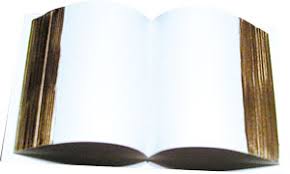 Hebrews 13
17  Obey those who rule over you, and be submissive, for they watch out for your souls, as those who must give account. Let them do so with joy and not with grief, for that would be unprofitable for you.
Imitate Me, As I Imitate Christ
FollowTHELeader
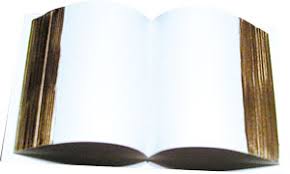 Hebrews 13
8  Jesus Christ, the same yesterday, today, and forever.